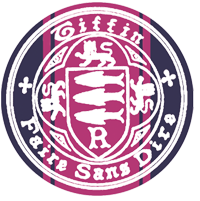 IGCSE Simultaneous Equations
Dr J Frost (jfrost@tiffin.kingston.sch.uk)
www.drfrostmaths.com
Objectives: The specification:
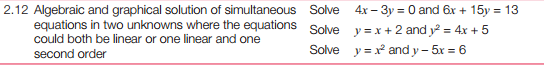 Last modified: 29th December 2015
So what makes this topic Further-Maths-ey?
This is largely just the same as simultaneous equations, with either two linear equations, or one linear and one quadratic.
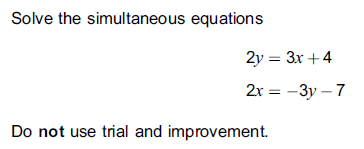 ?
#2: Normal GCSE questions, just slightly on the harder end.
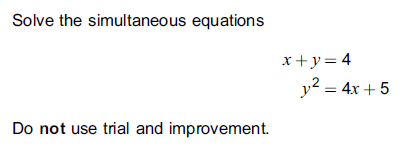 Linear Simultaneous Equations not in usual form
Jan 2012 Paper 1 Q6
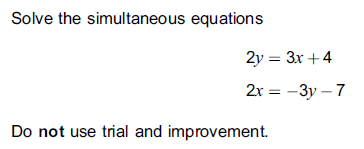 ? Scale
? Eliminate
Another Example
Jan 2013 Paper 1 Q10
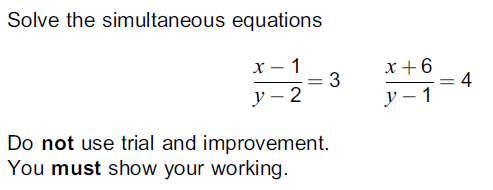 ?
GCSE Recap :: Substitution
June 2012 Paper 2 Q19
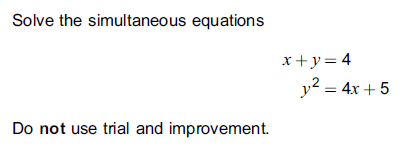 ?
Check Your Understanding
?
?
Exercises
7
1
?
?
2
7
?
?
3
8
?
4
?
?
5
?
6
?